Волонтёрское движение
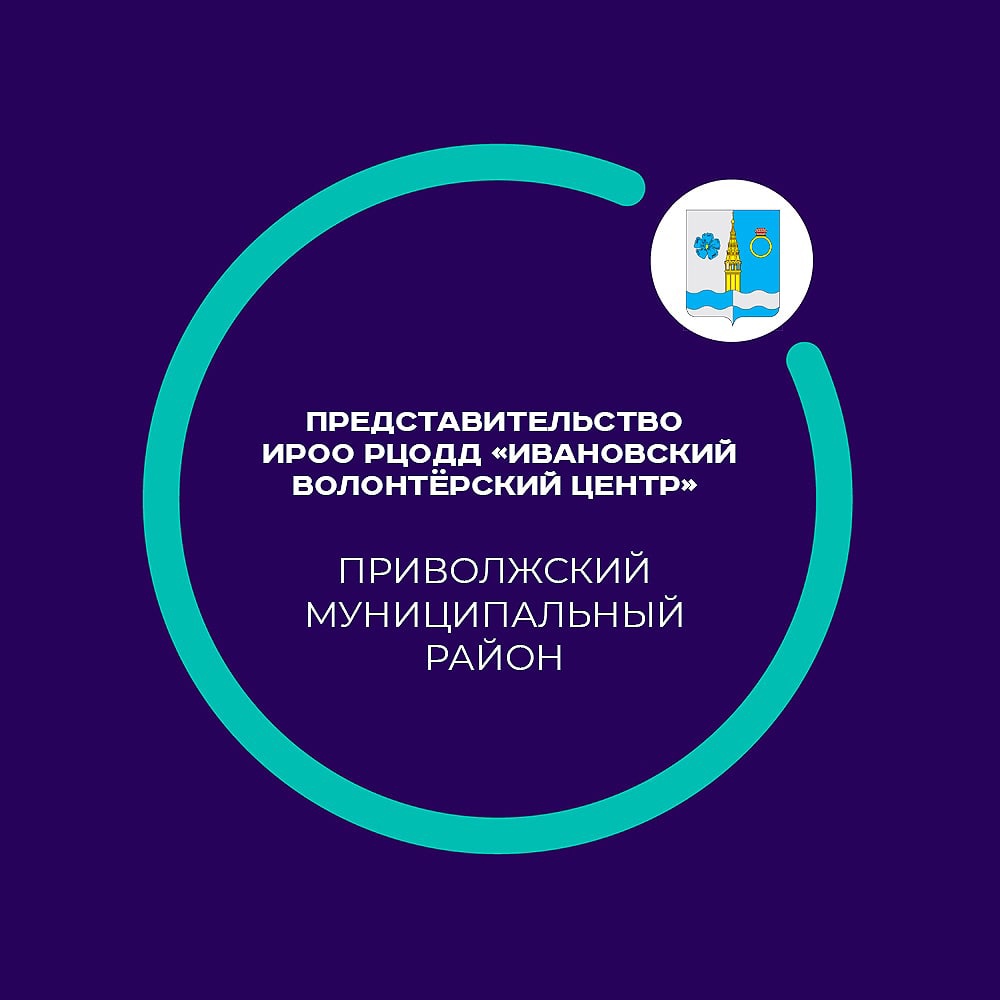 Муниципального бюджетного учреждения дополнительного образования Центра детского и юношеского творчества г.Приволжска
Волонтёры являются муниципальным представительством ИРОО «Ресурсный центр организации добровольческой деятельности «Ивановский волонтерский центр»
На базе Центра функционируют волонтерские объединение «Дари добро» (руководитель Бедерина Марина Венальевна), «Волонтёры Победы» из ВСК «Патриот» (руководитель Махалов Николай Алексеевич). 
Общее количество волонтеров - 50 обучающихся старшего школьного возраста. 
Цель дополнительной общеразвивающей программы, по которой занимались ребята - создание условий для формирования нравственных и коммуникативных качеств личности, через организацию общественно-полезной деятельности, способствующей самореализации личности обучающегося, развитие волонтерского движения, формирование позитивных установок учащихся на добровольческую деятельность.
Деятельность волонтеров направлена на:
- оказание помощи, незащищенным слоям населения: детям-сиротам, инвалидам, пожилым одиноким людям;  
- организацию досуга детей;
- гражданское и патриотическое воспитание молодежи;
- защиту окружающей среды;
пропаганду здорового образа жизни и многое другое.
В 2022 году волонтерские отряды в целях реализации программы организовали и провели следующие акции:
"Всё для фронта! Всё для Победы!
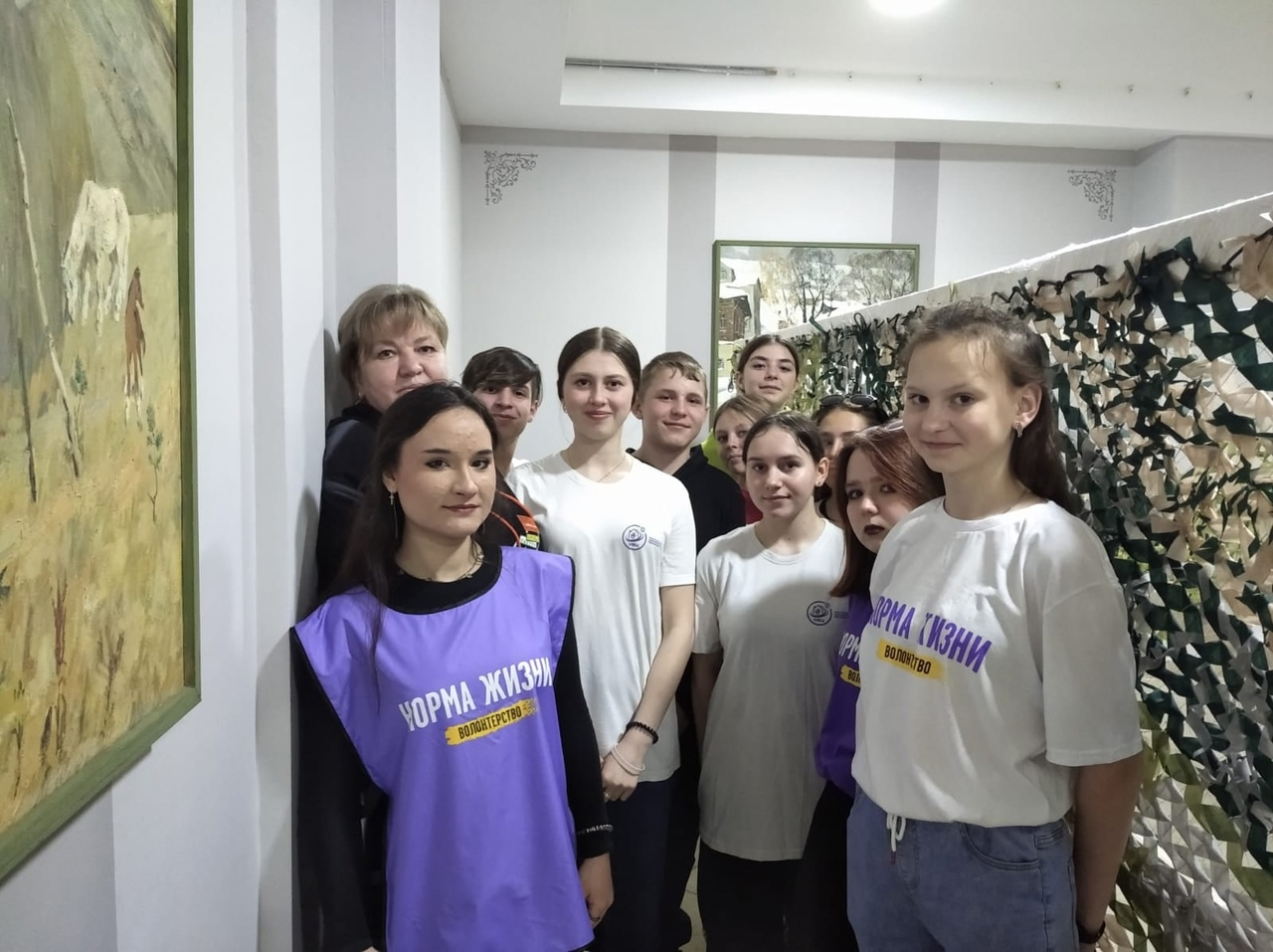 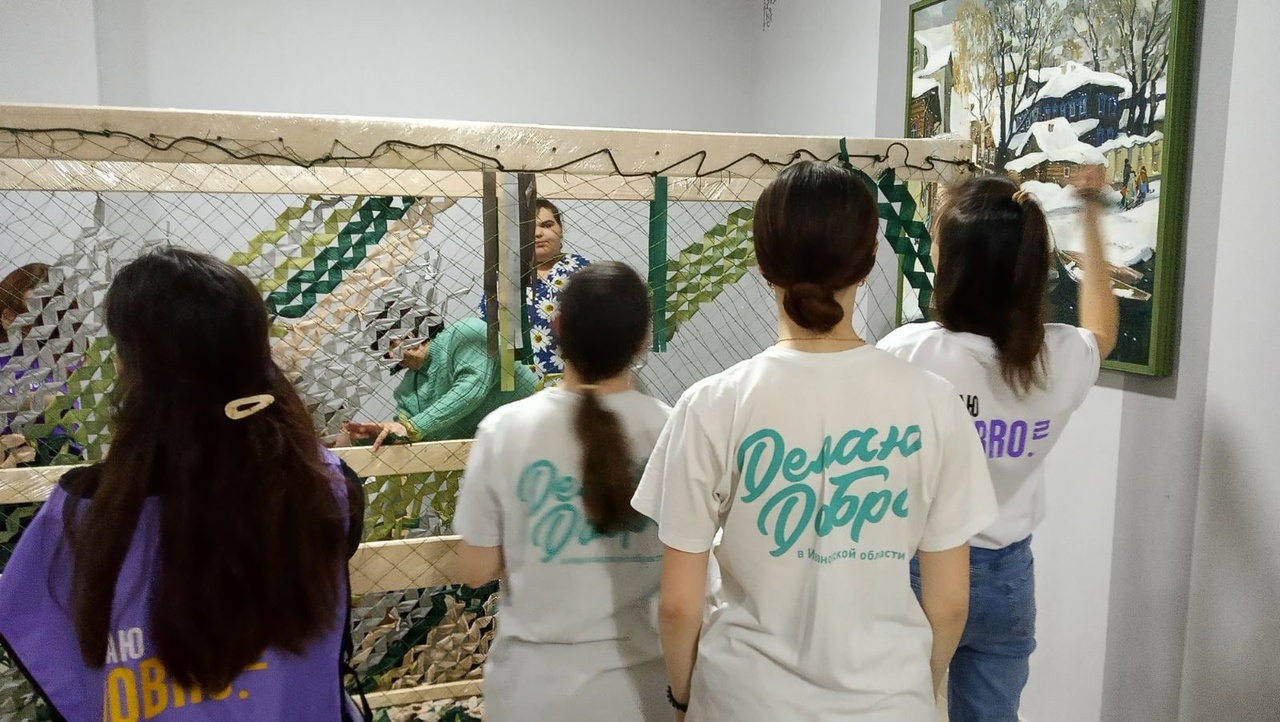 "Всероссийский День заботы о памятниках истории и культуры"
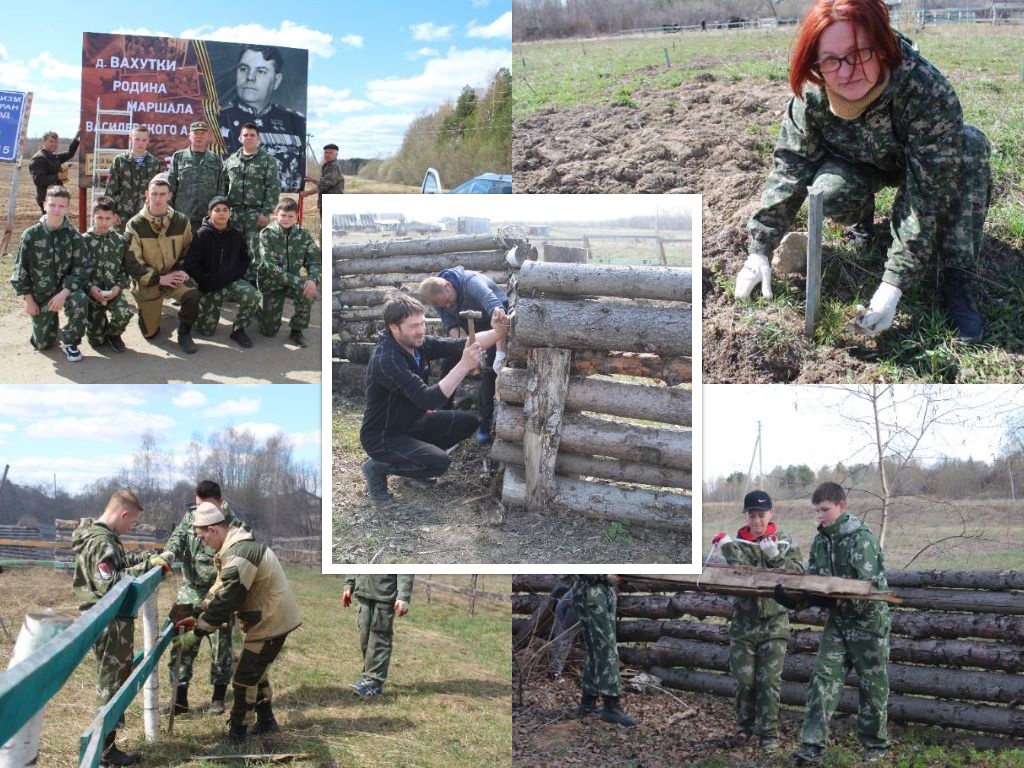 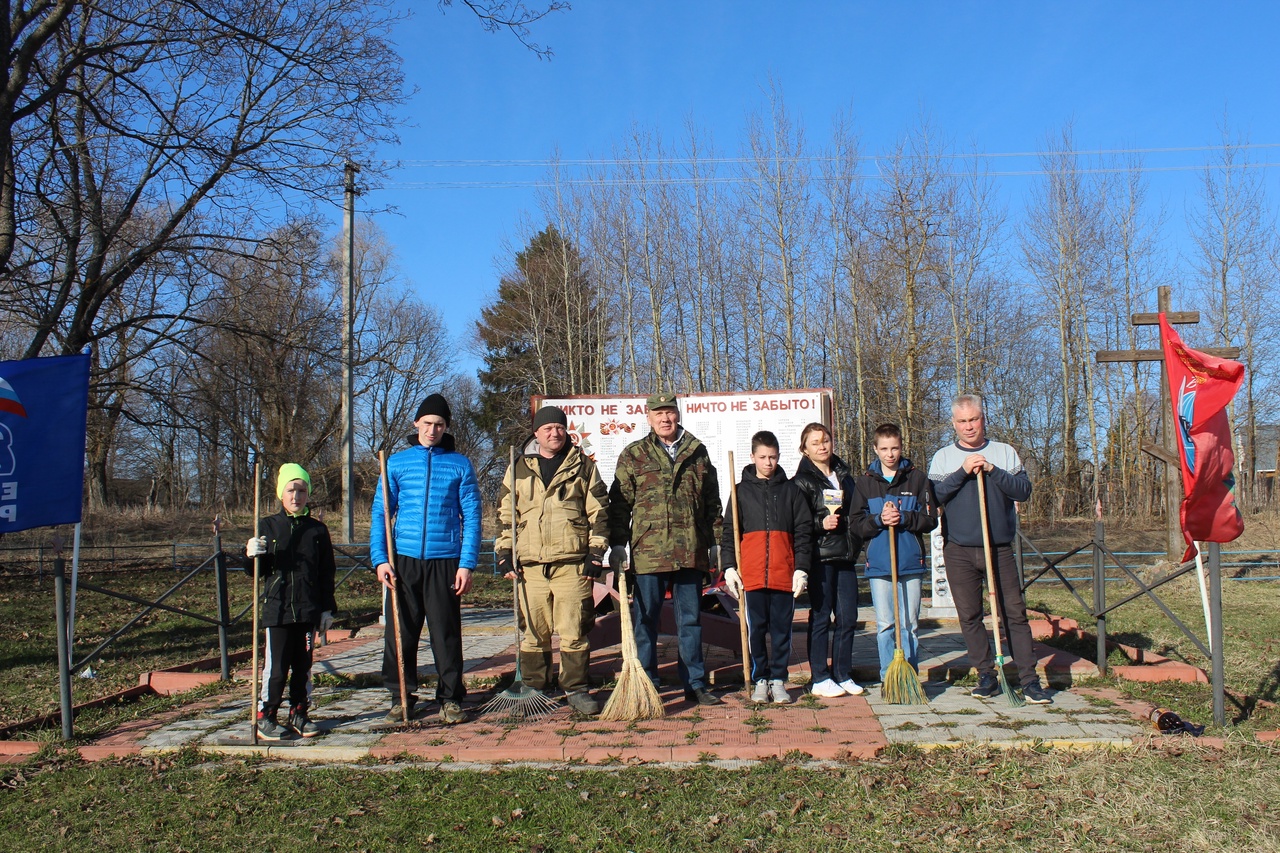 Помощь семье участника СВО.
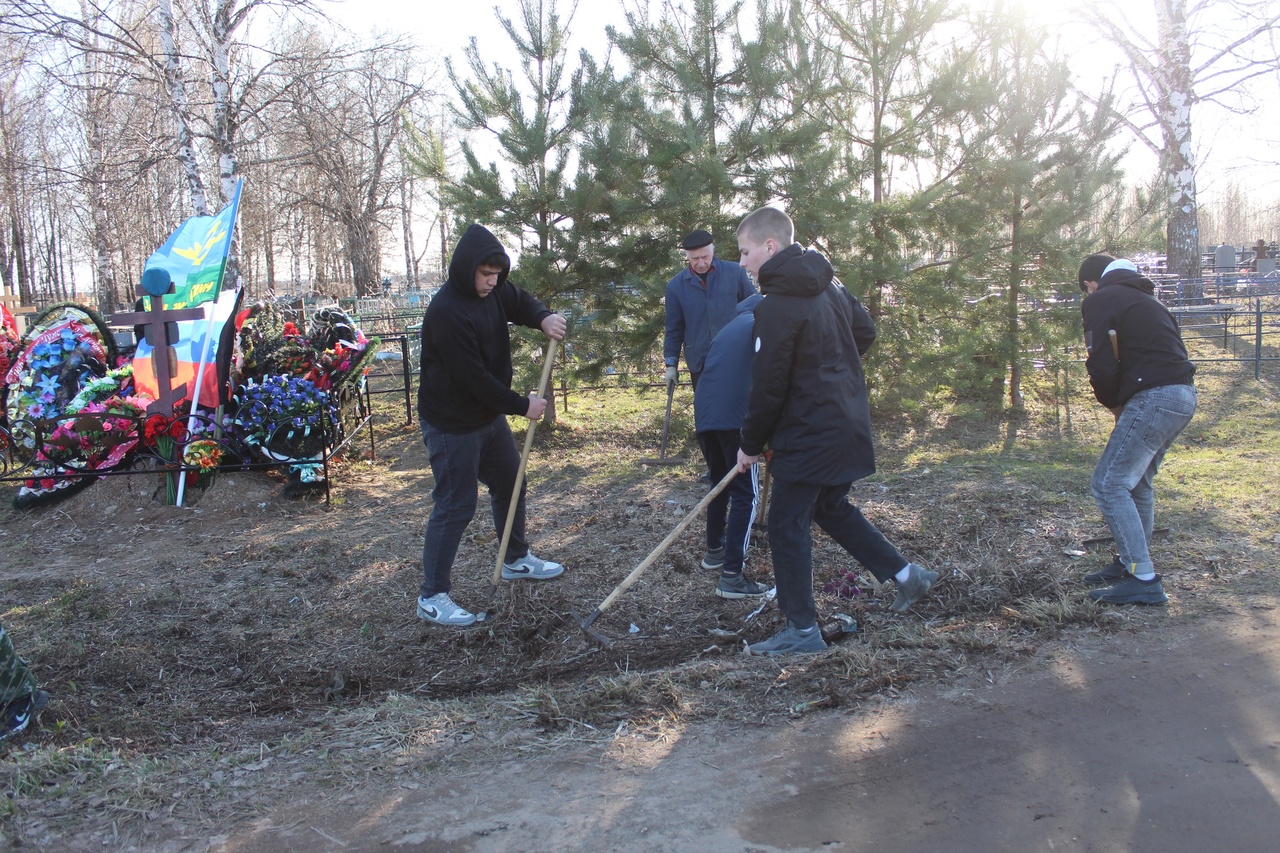 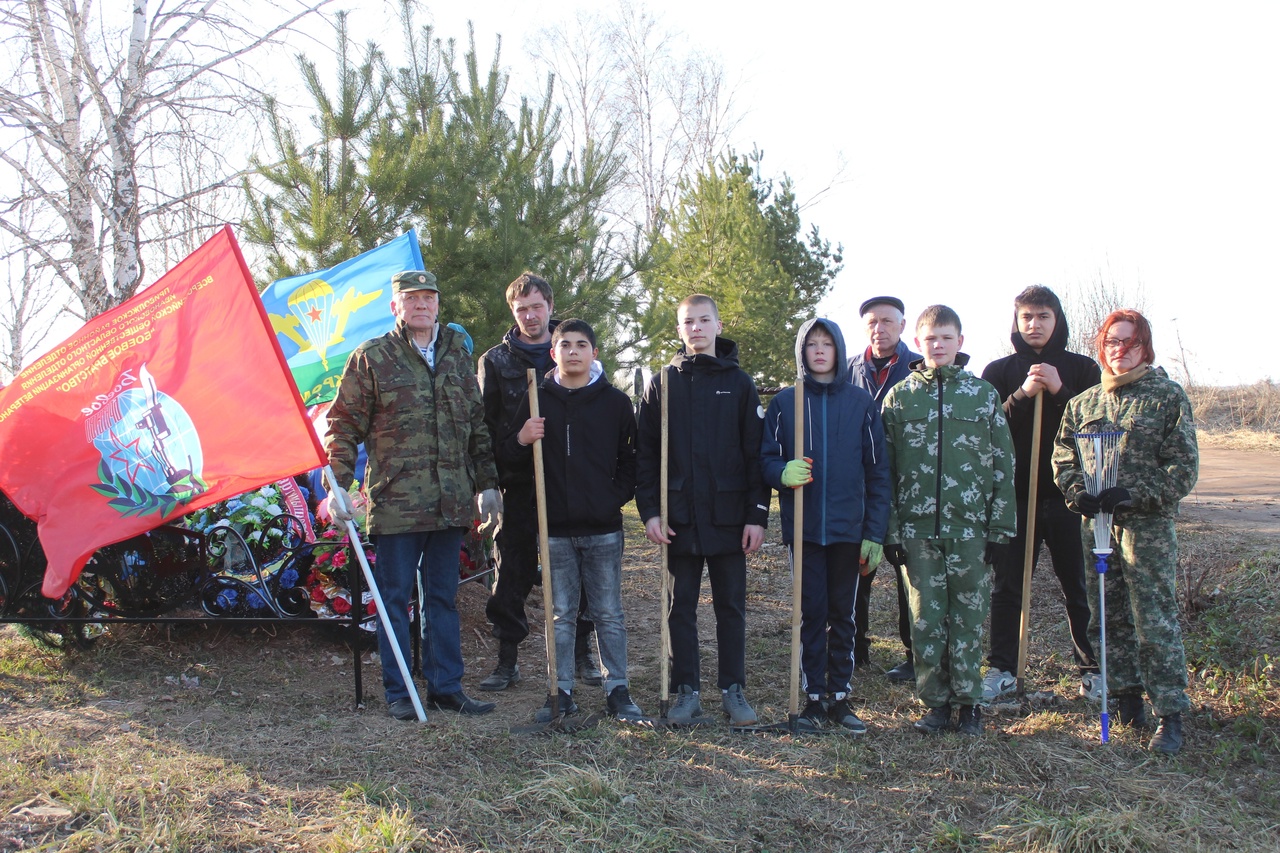 «Акция по раздаче георгиевских ленточек.
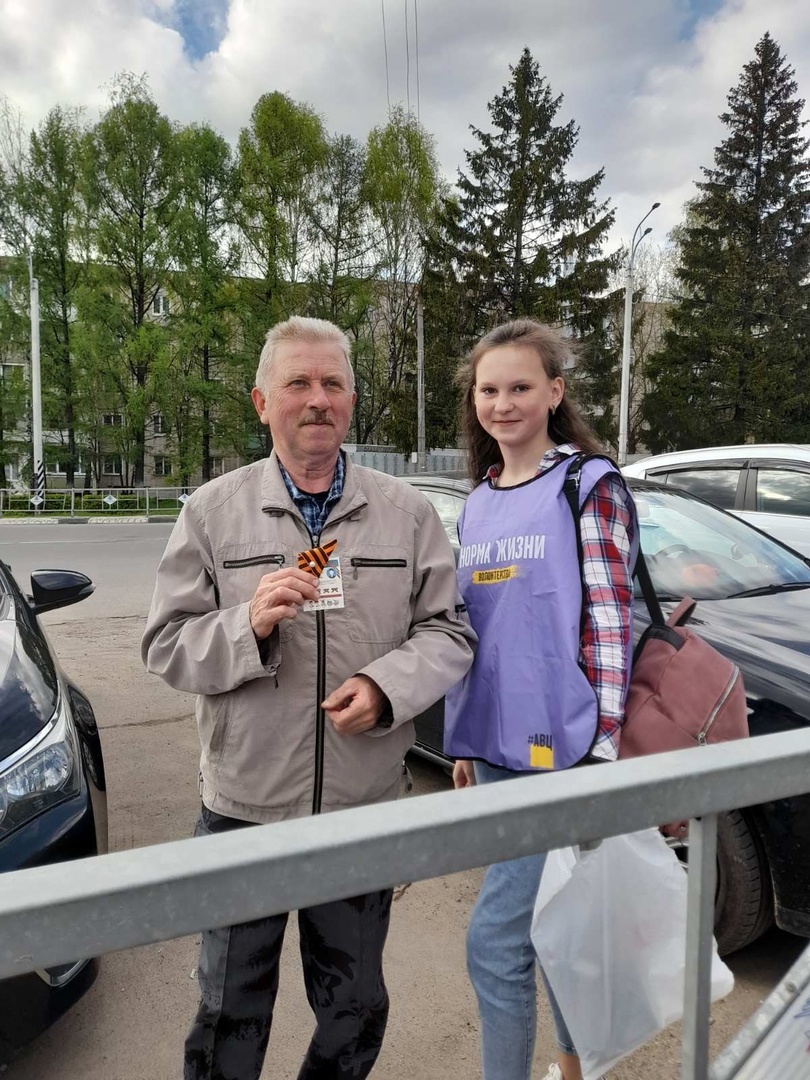 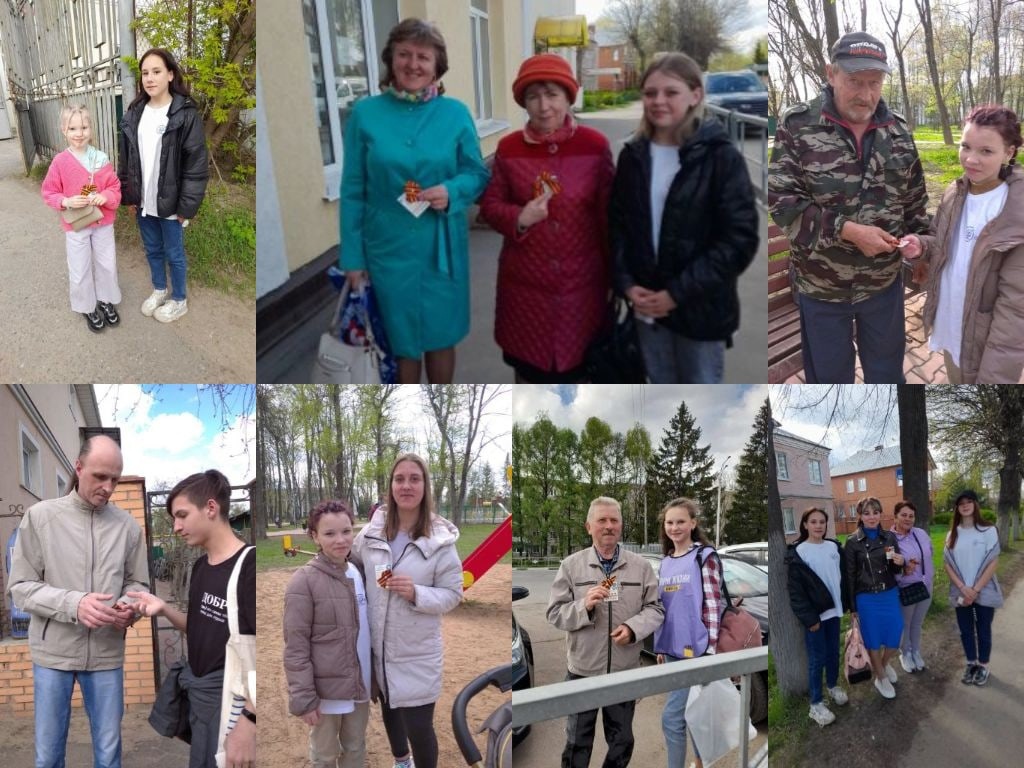 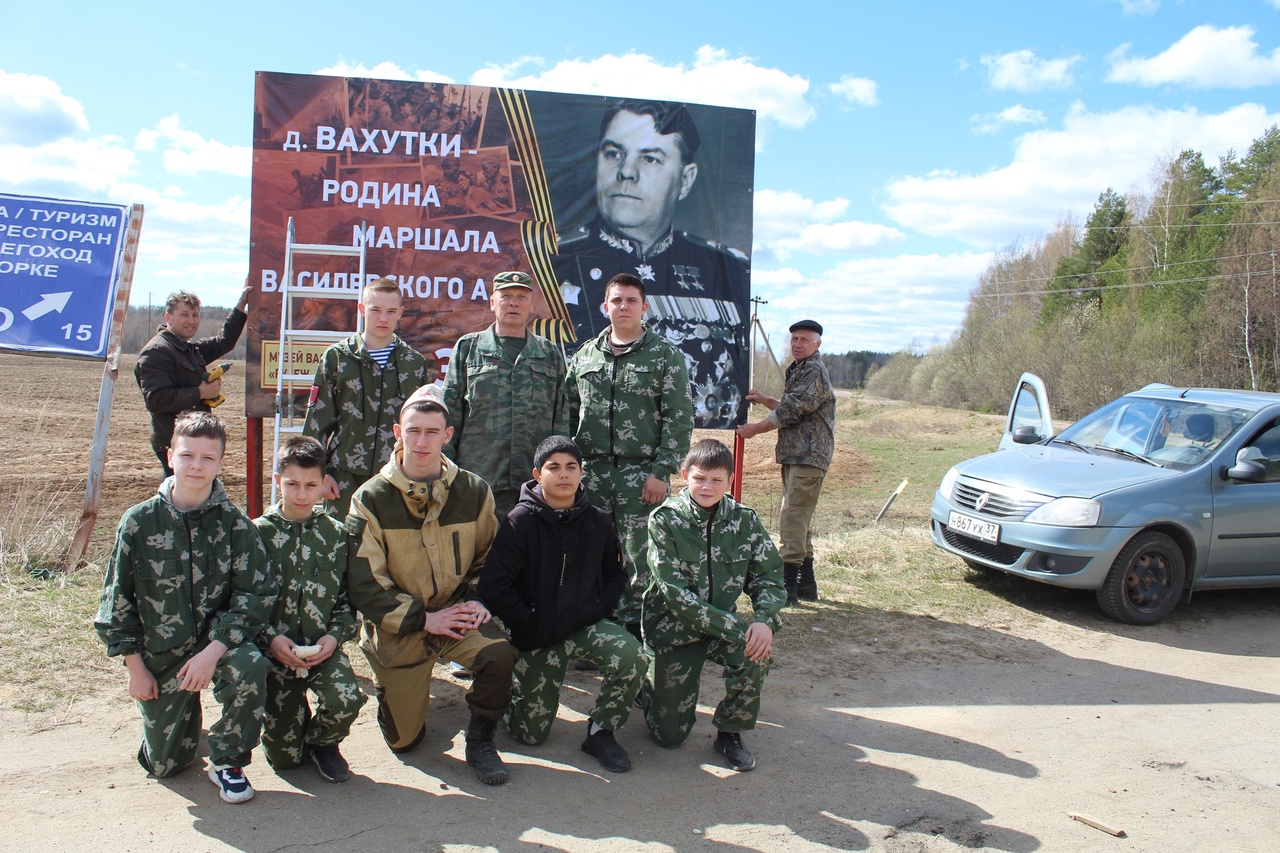 «Акция «Весенняя неделя добра»
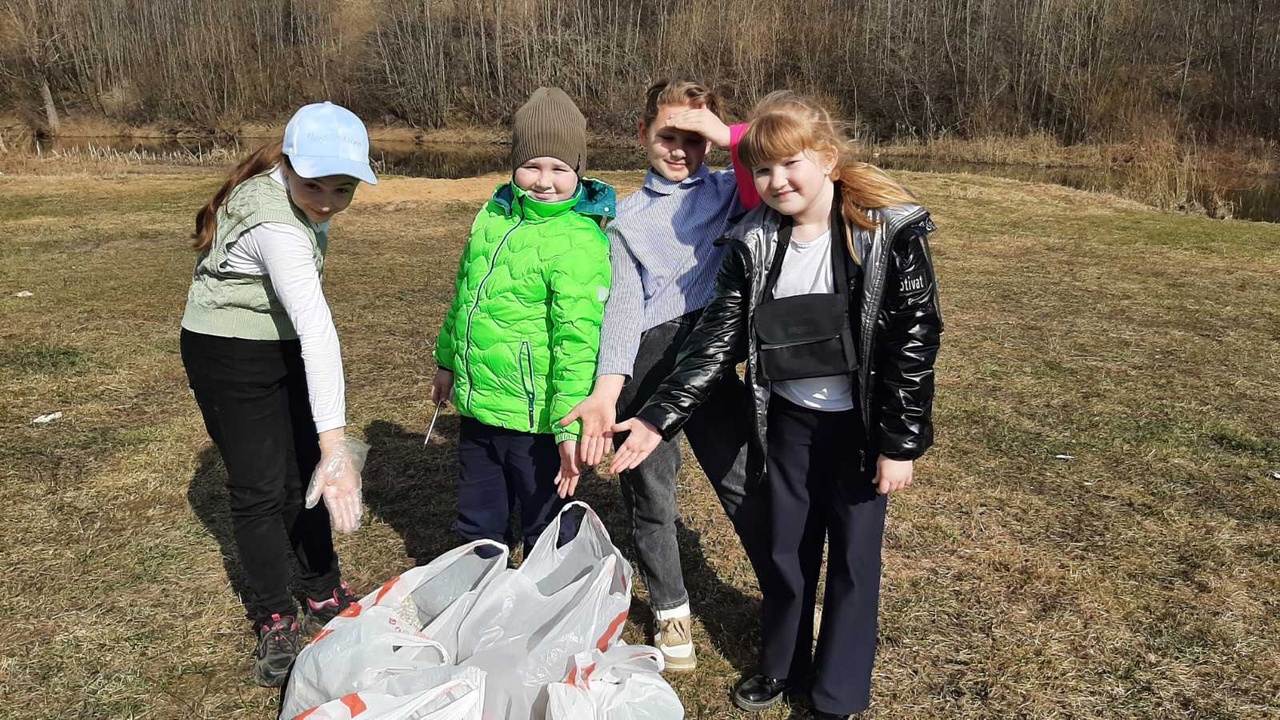 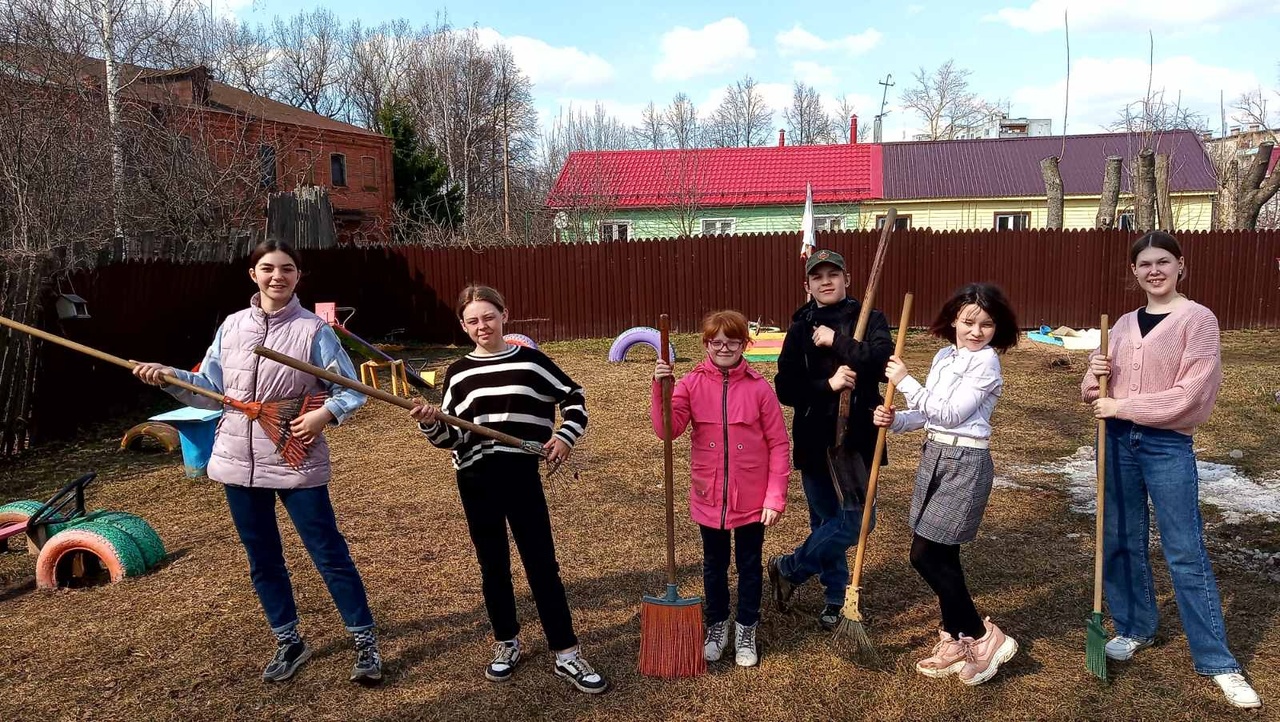 Акция «Посади цветок – укрась планету»
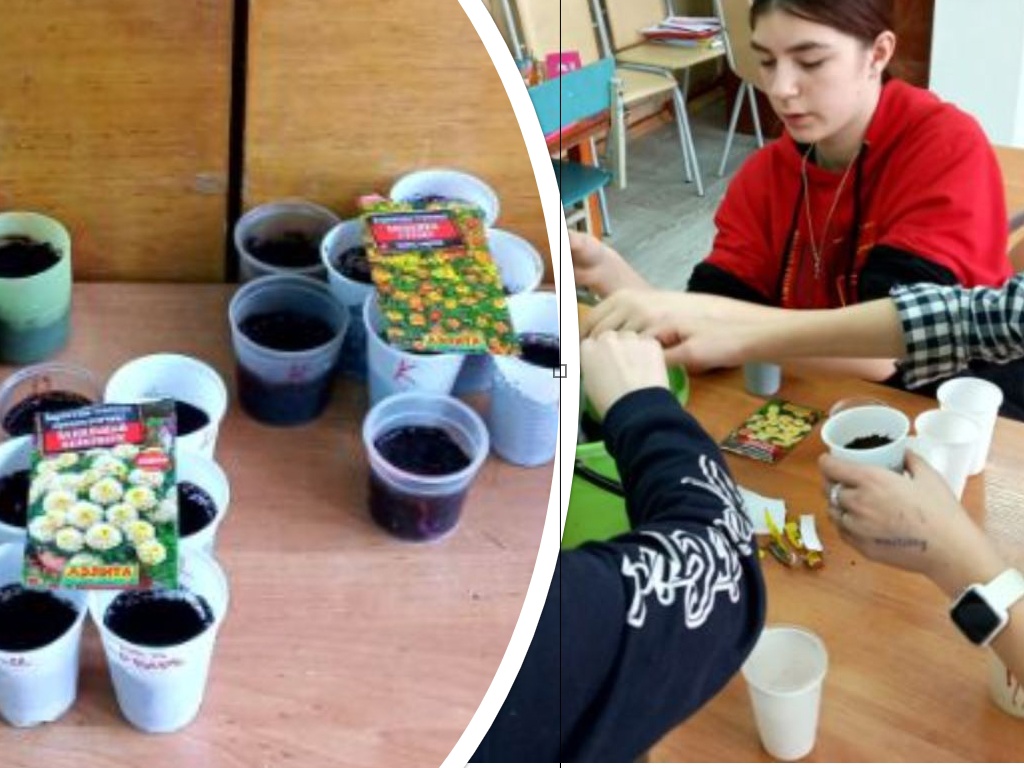 Акция «Добровольцы – детям»
Квест-игра "В поисках инспектора ГИБДД
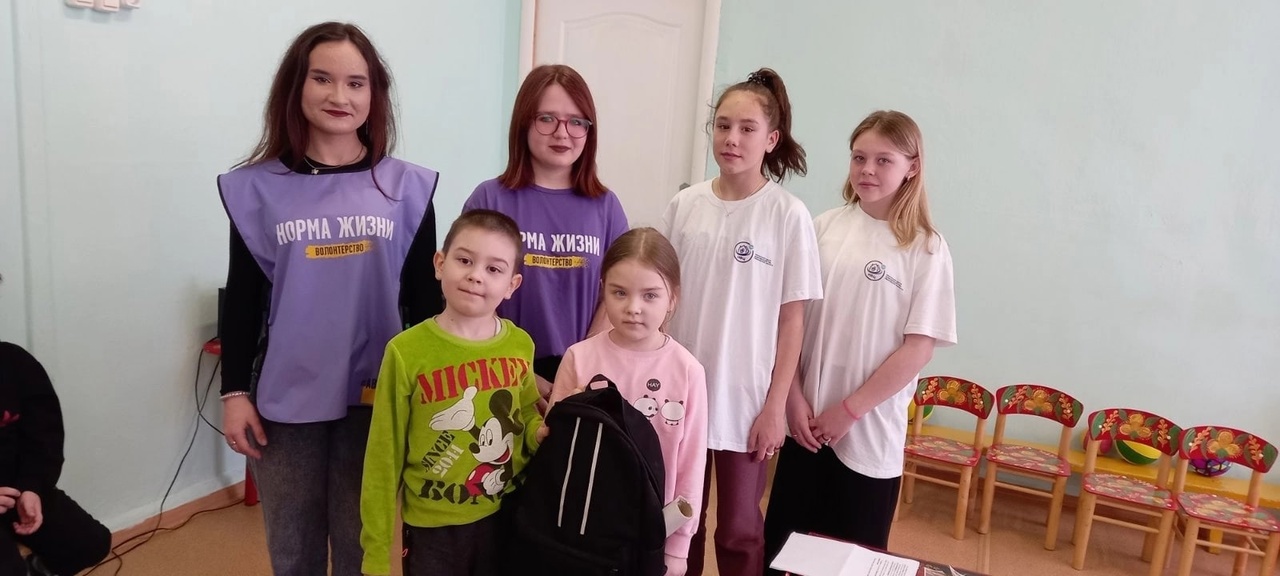 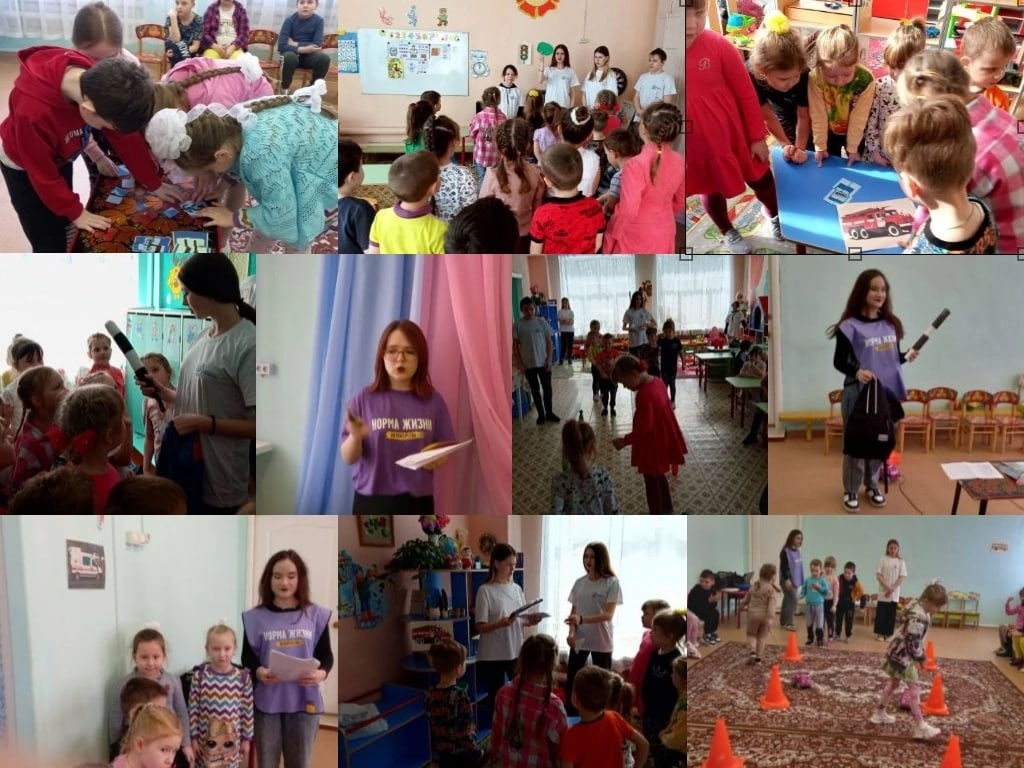